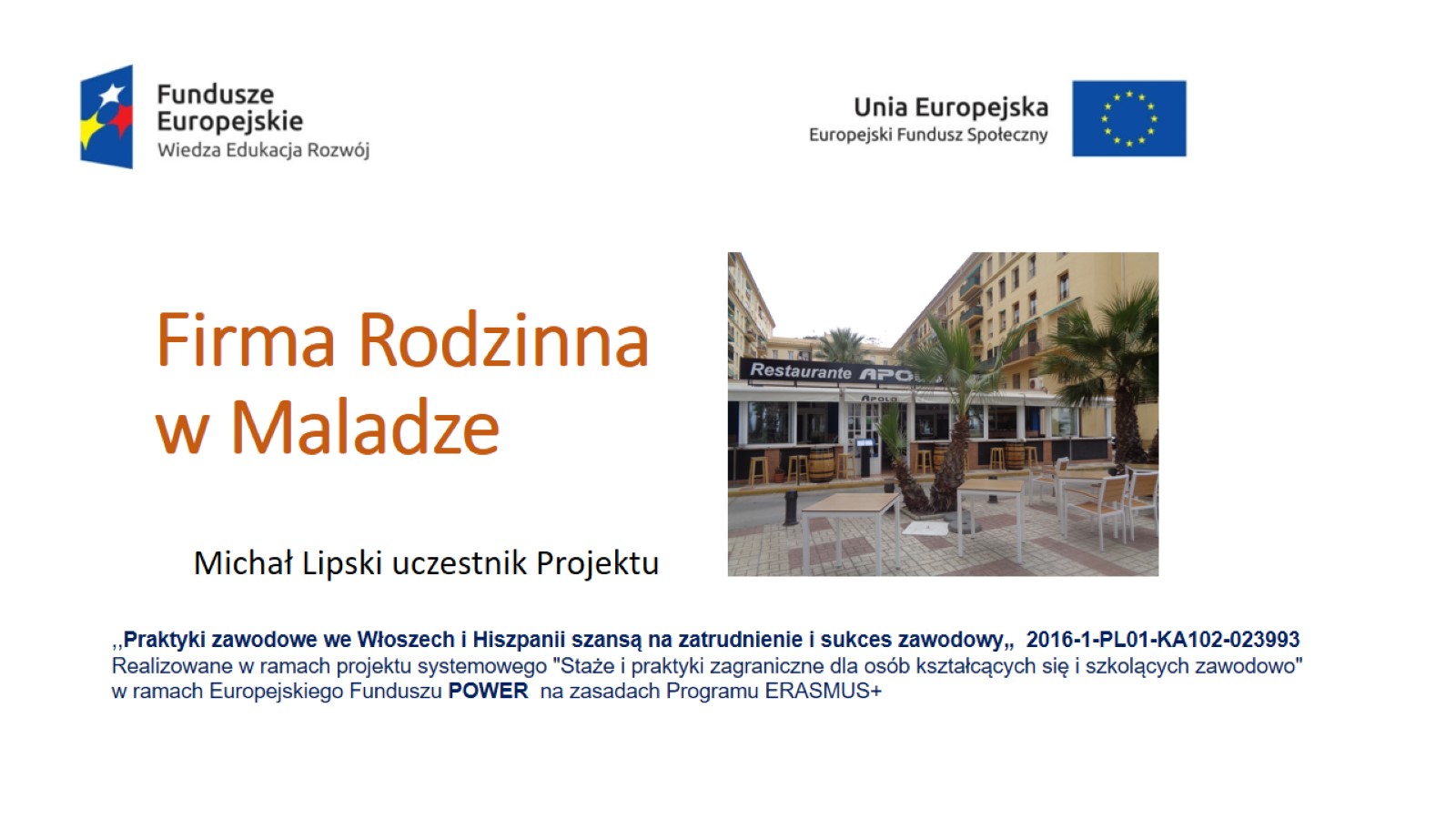 Firma Rodzinna w Maladze
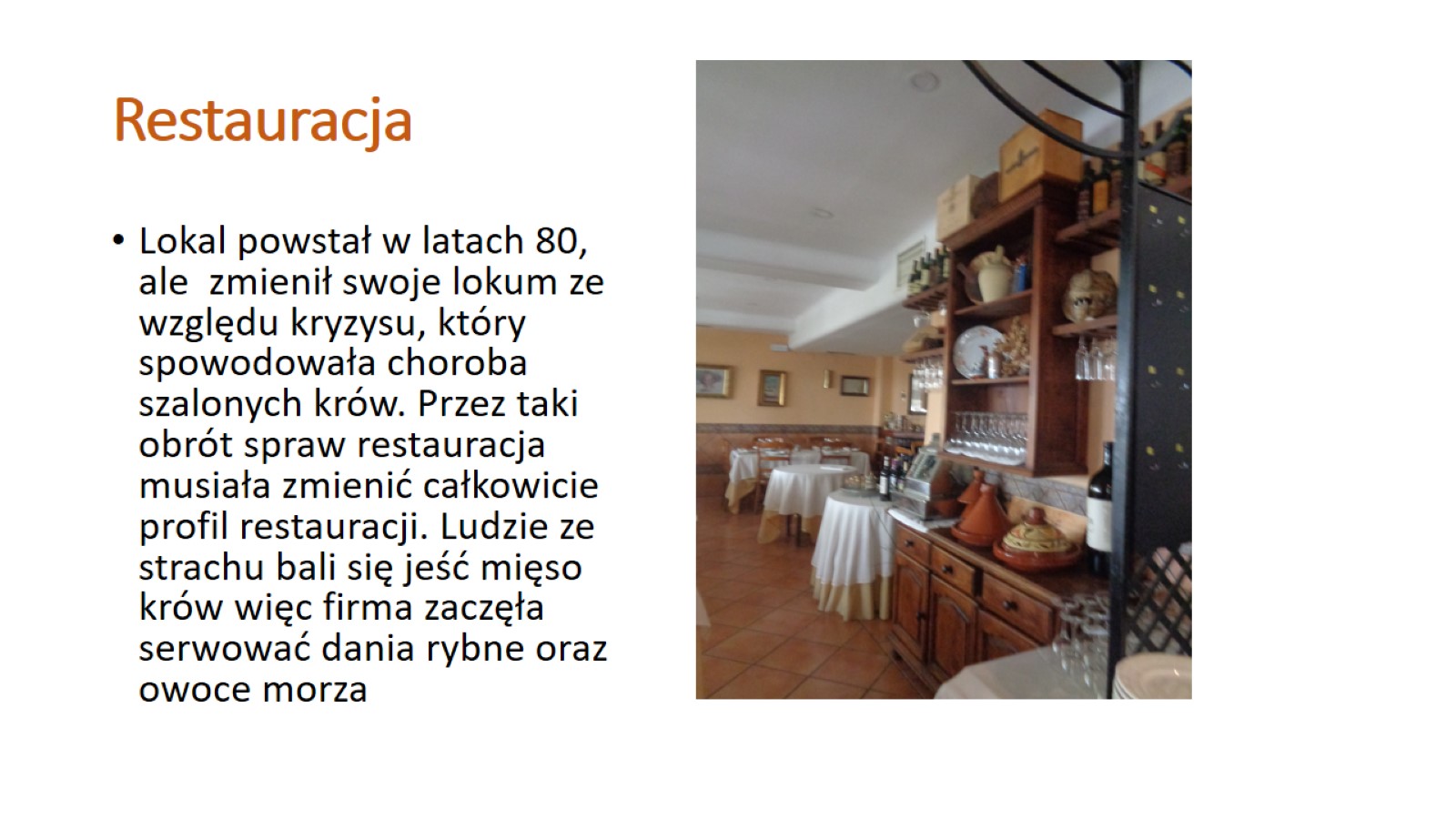 Restauracja
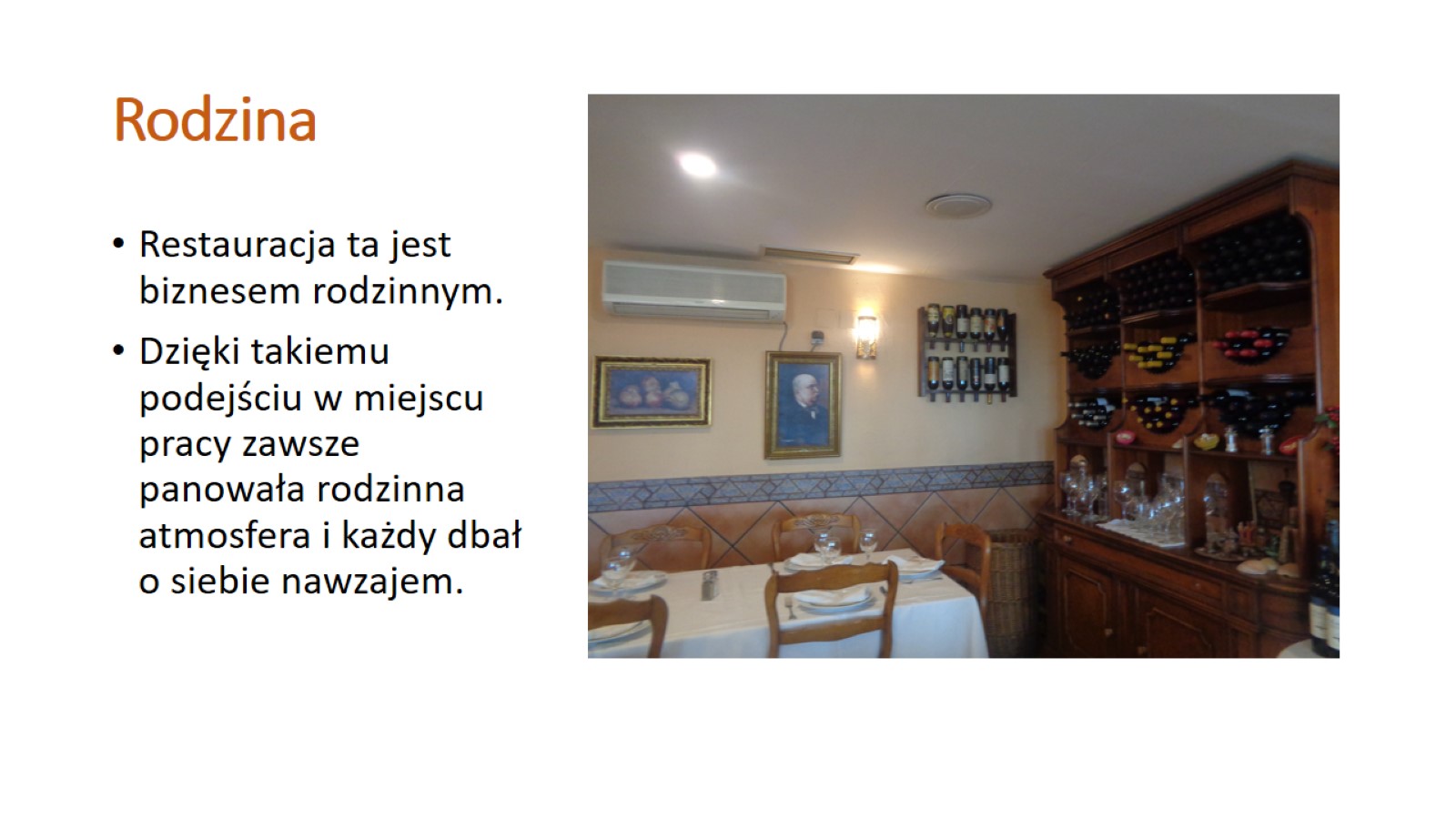 Rodzina
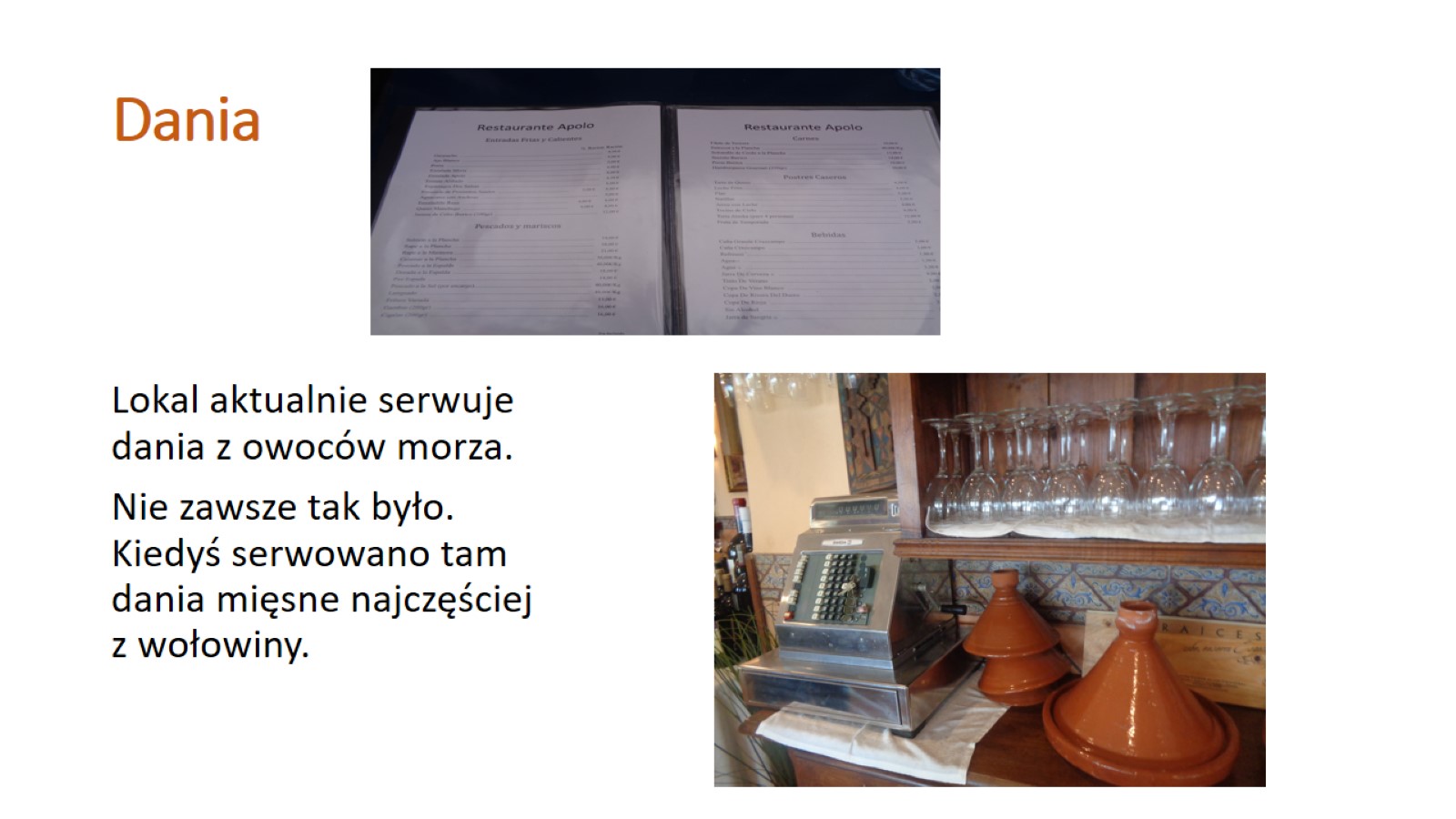 Dania
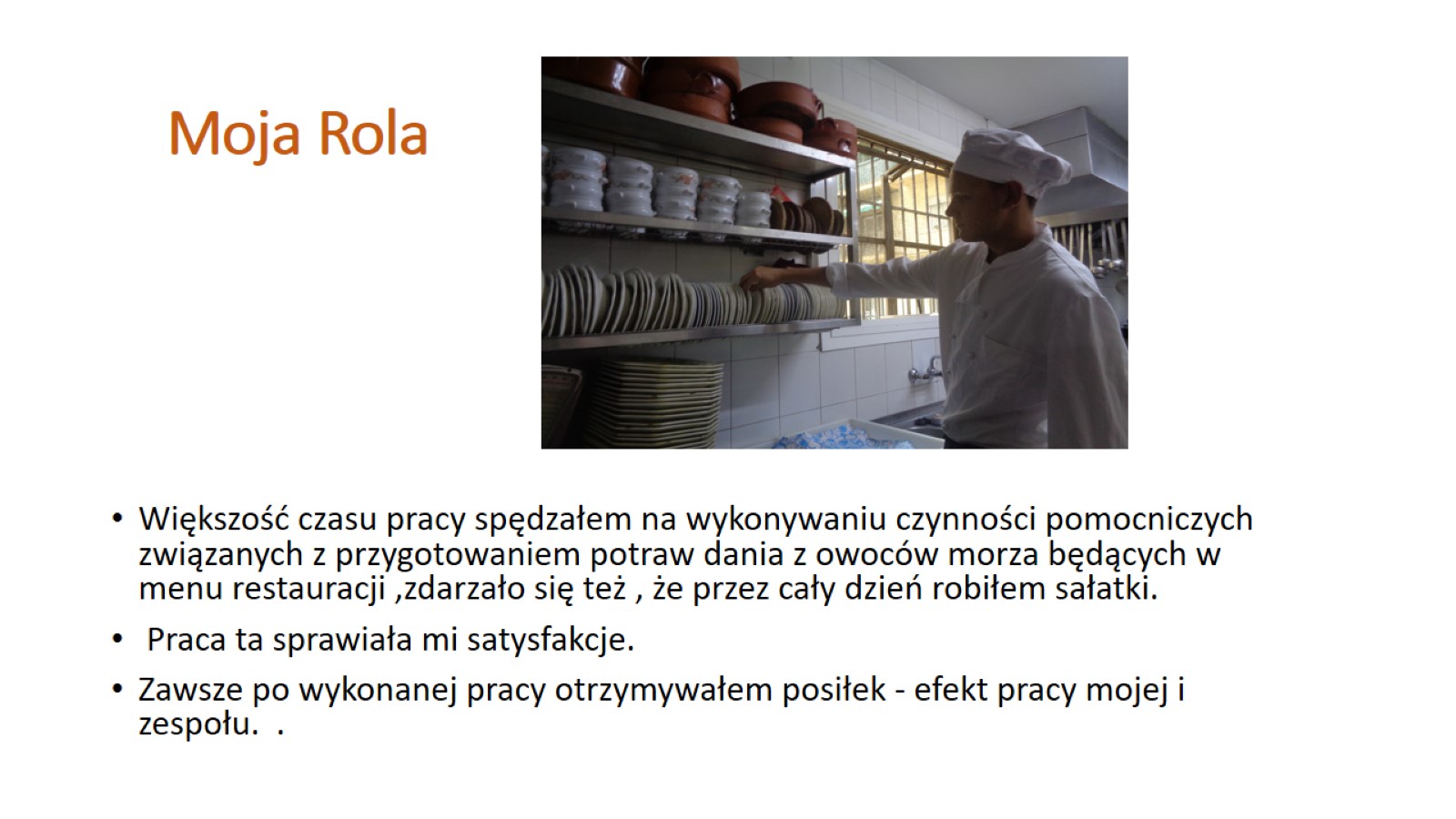 Moja Rola
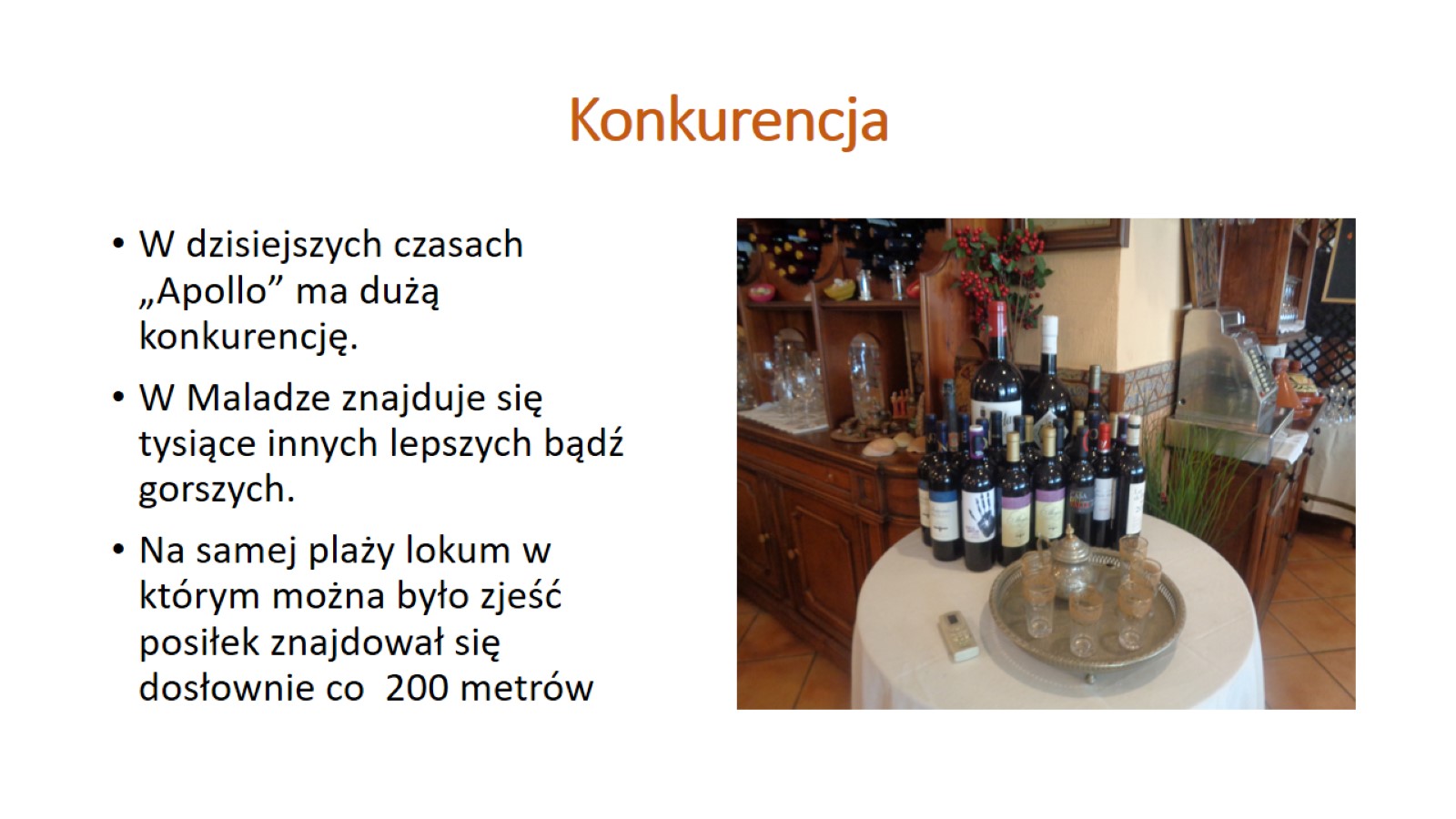 Konkurencja
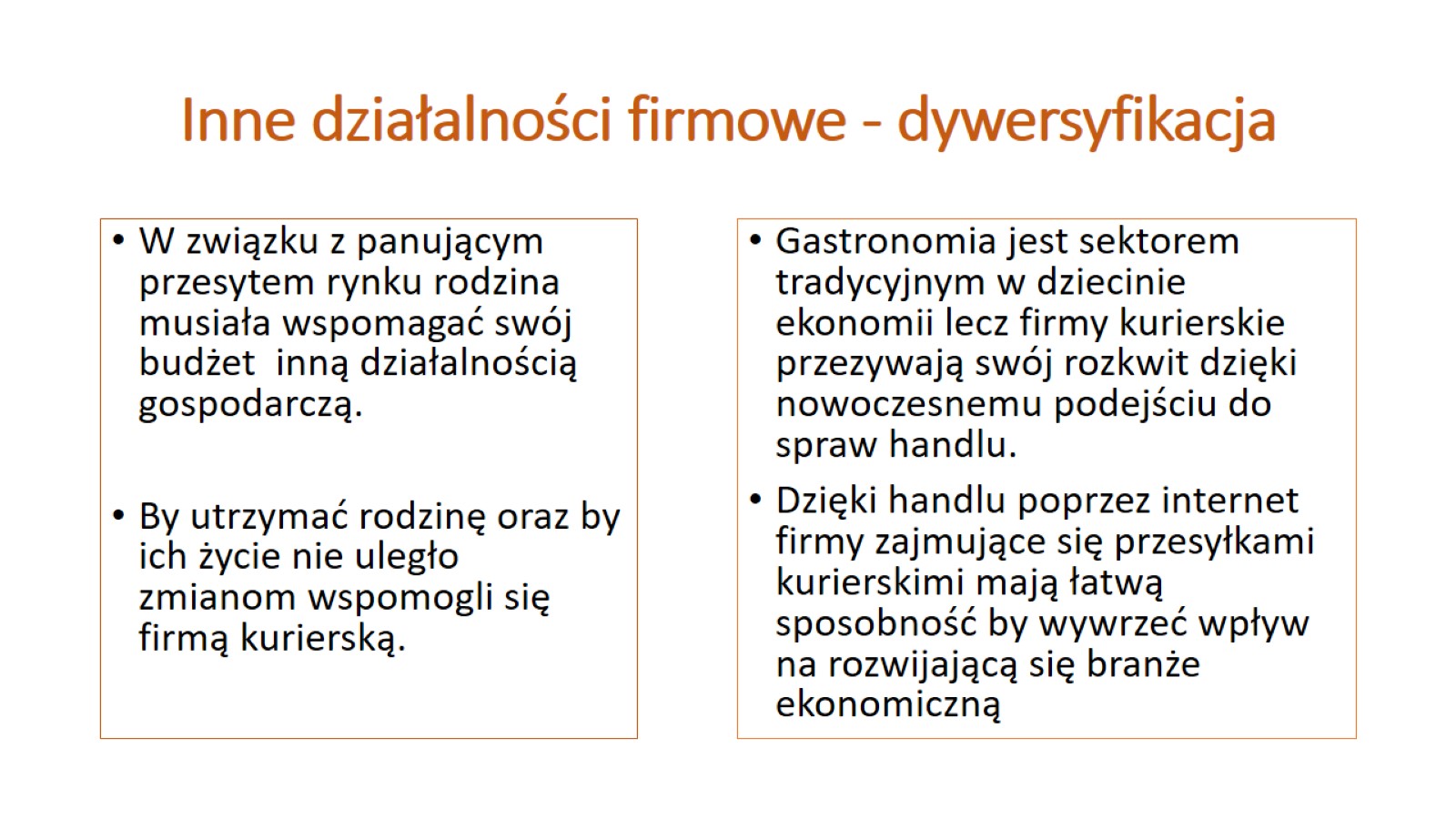 Inne działalności firmowe - dywersyfikacja
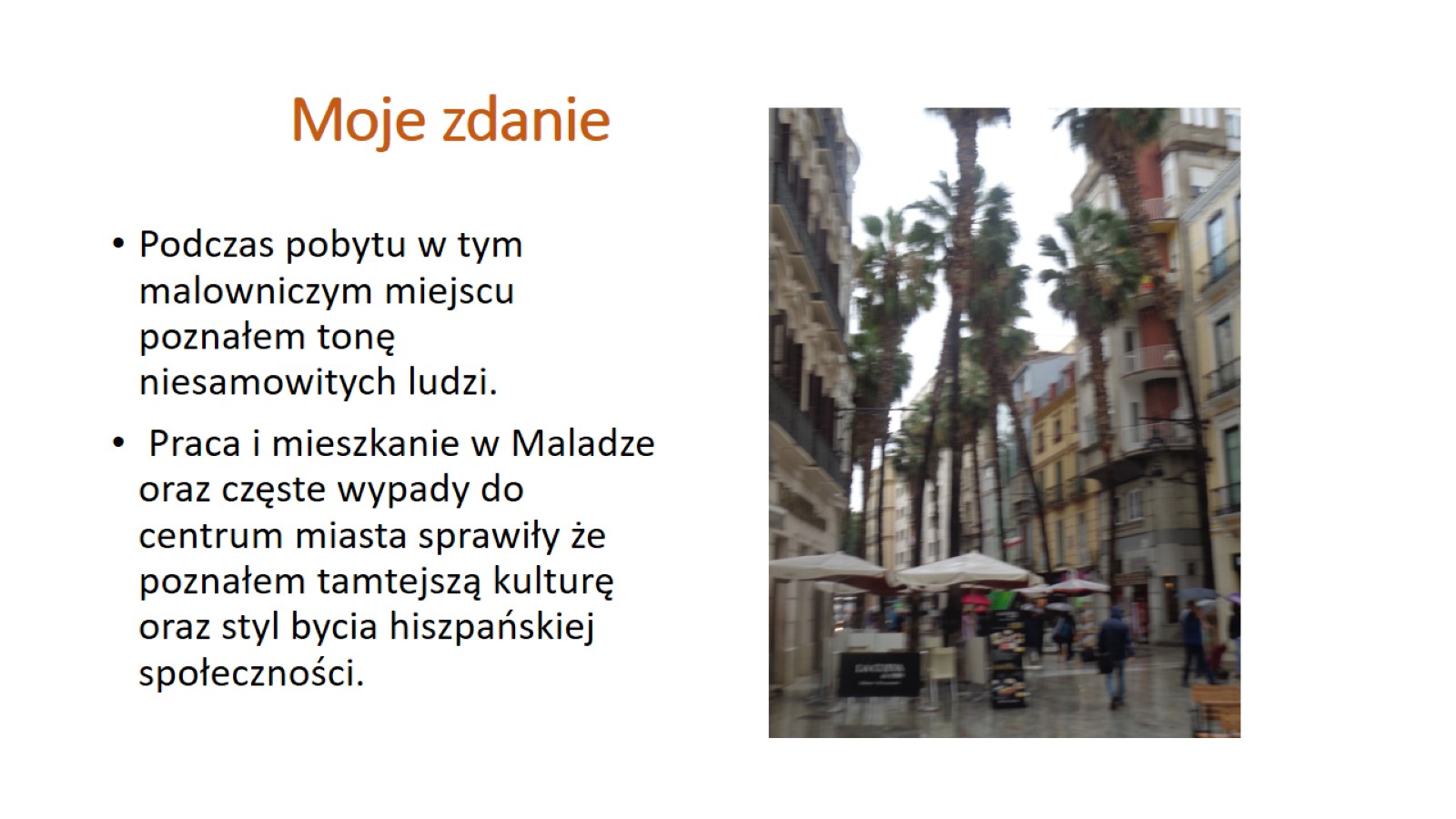 Moje zdanie
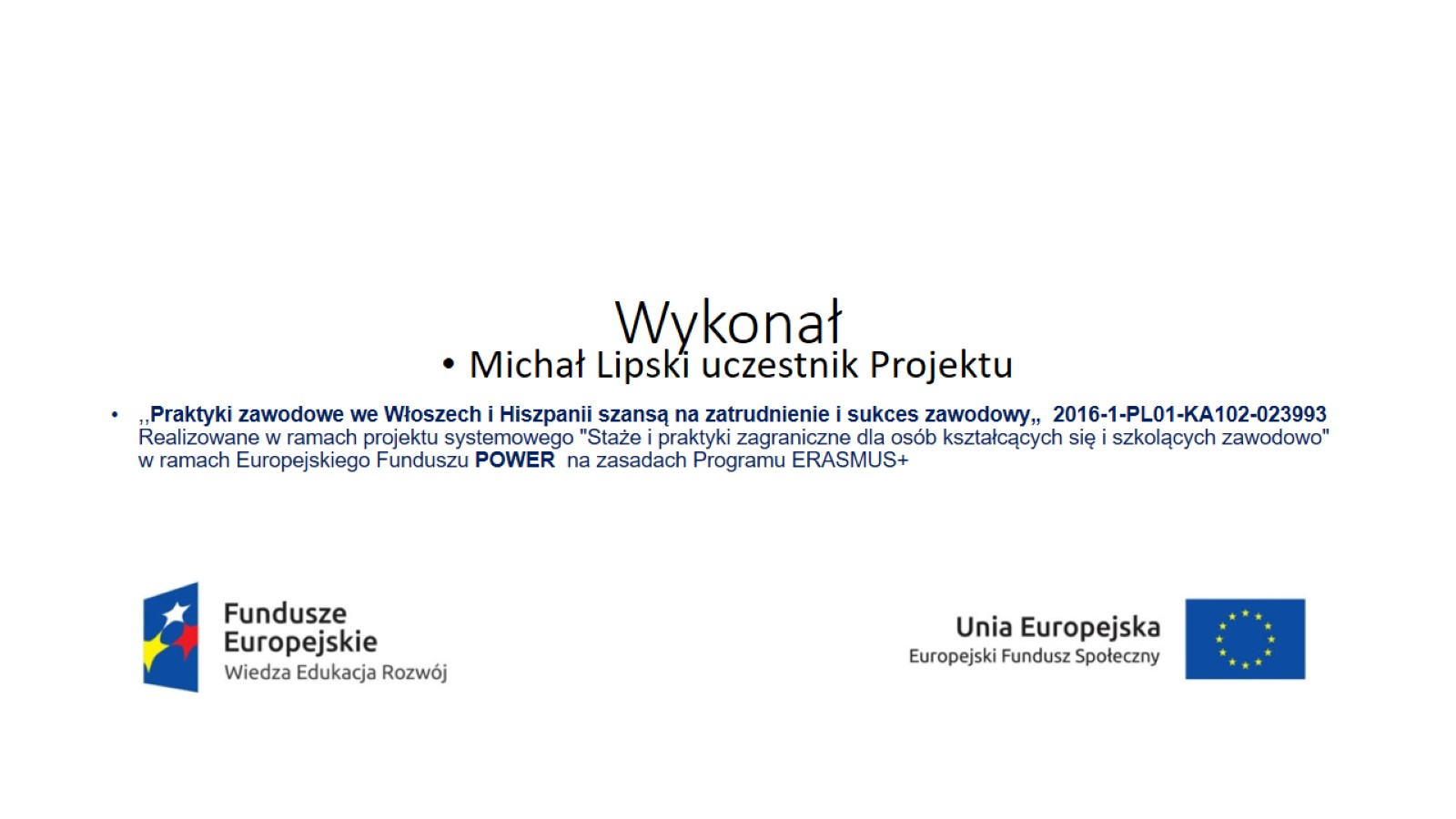 Wykonał